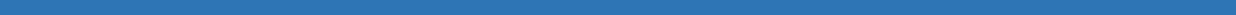 «Заступник» -
бесплатный сервис оперативного реагирования на чрезвычайные происшествия и помощи детям, попавшим в трудную ситуацию
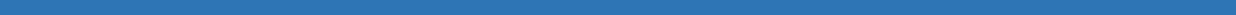 Контактные лица
Лугачева Елена Викторовна, начальник Управления организации образовательно-воспитательного процесса ДОН ТО,
тел. 8 (3452) 56-93-04, эл. адрес: lugachevaev@72to.ru
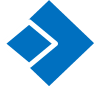 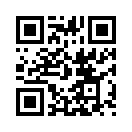 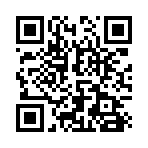 Хомякова Анна Николаевна, региональный координатор проекта по внедрению ставок советников директоров по воспитанию и взаимодействию с детскими общественными объединениями,
тел. 8 (912) 929-93-65, эл. адрес: ankhomyakova89@gmail.com
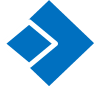 Горяева Наталья Анатольевна, руководитель службы сопровождения воспитательной работы ГАОУ ТО ДПО «ТОГИРРО»,
тел. 8 (3452) 63-81-15, эл. адрес: goryaevana@72to.ru
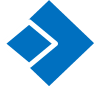 Ссылка на сайт проекта
Ссылка на видео инструкцию
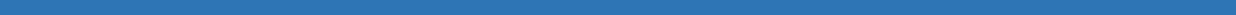